Plot AUTO CADada beberapa cara untuk mencetak gambar di AUTOCAD, berikut salah satu cara yang dapat digunakan untuk mencetak gambar dari AUTOCAD
Buka program autocad
Buka file yang akan diprint
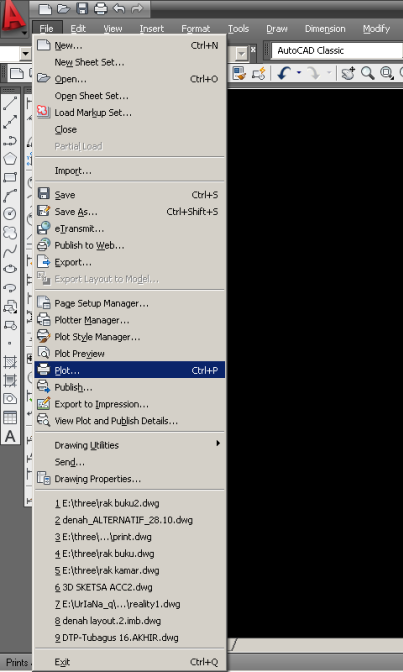 MENU FILE 
PLOT
FUNGSI MENU
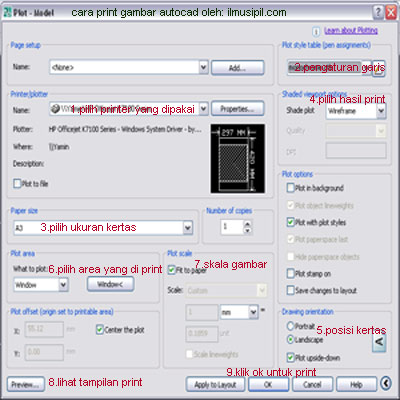 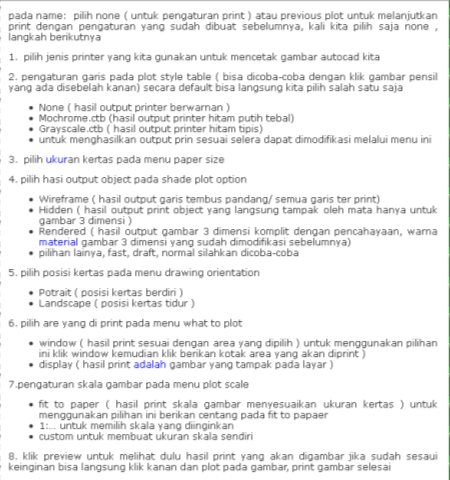 PLOT GAMBAR KE FILE JPG
1. Buat KOP standar, berukuran A4/A3/A4 sesuai ukuran kertas yang akan kita print
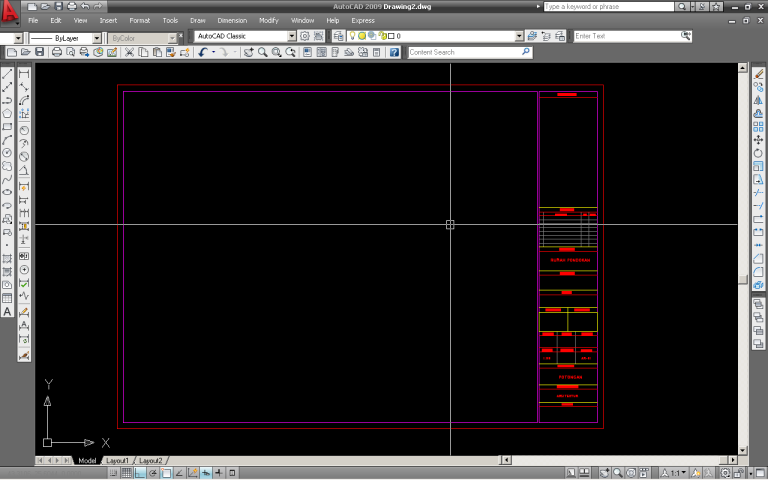 2. Masukan objek gambar yang telah selesai dibuat ke dalam KOP standar
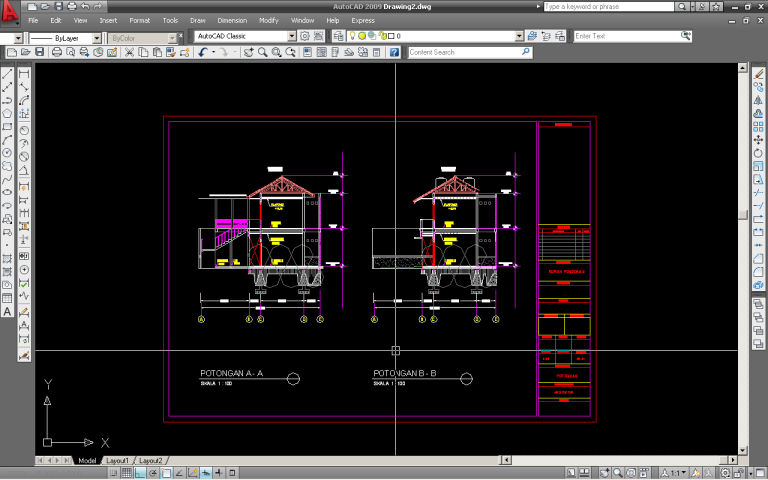 3. FILE
4. PLOT
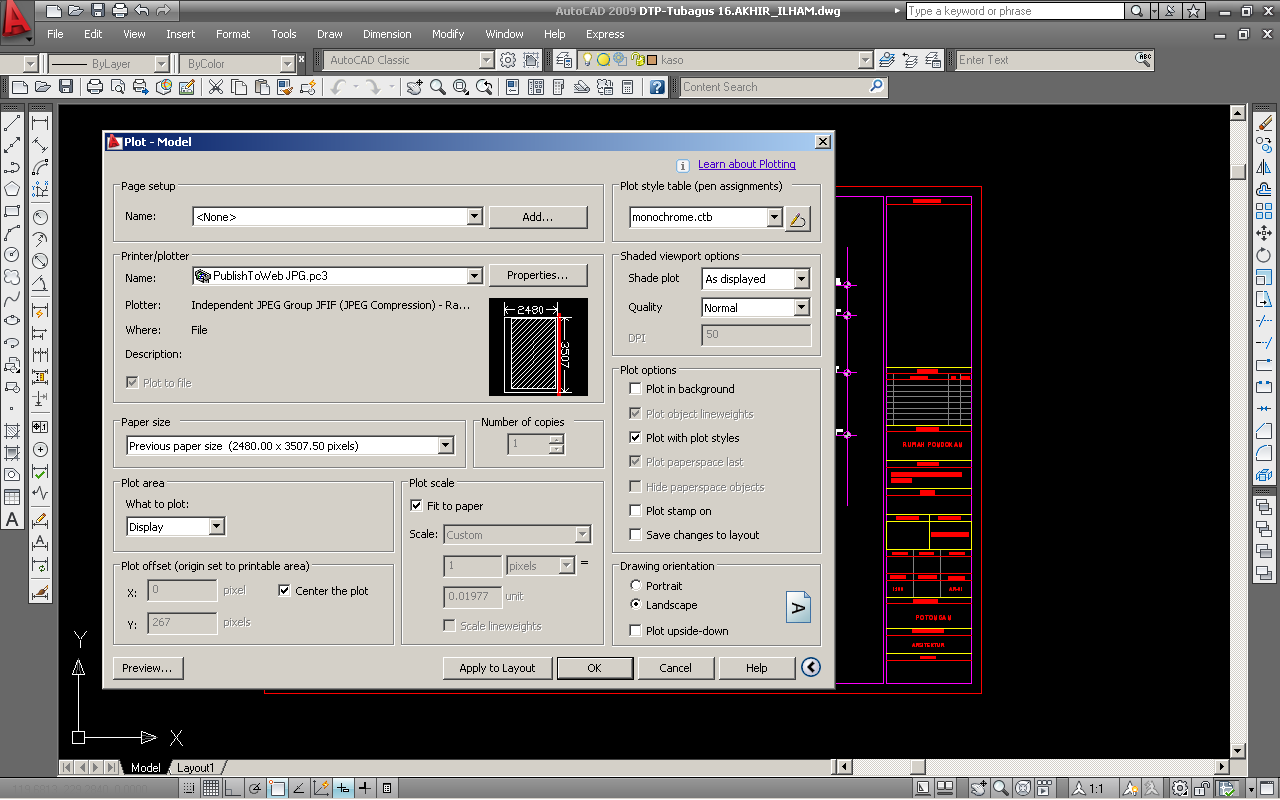 5. Plot Area dirubah menjadi Window
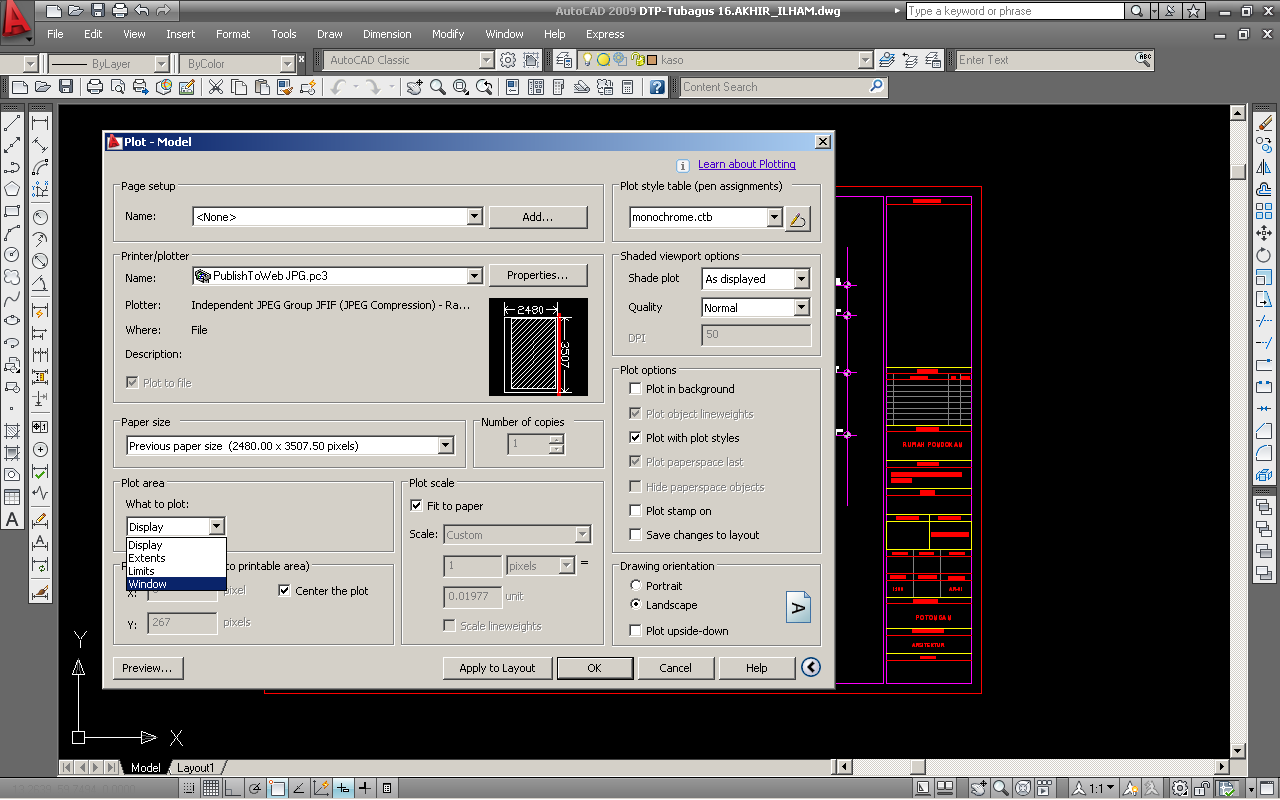 5. Klik ujung kiri atas kertas dari kop tarik kearah ujung kanan bawah di kertas kop
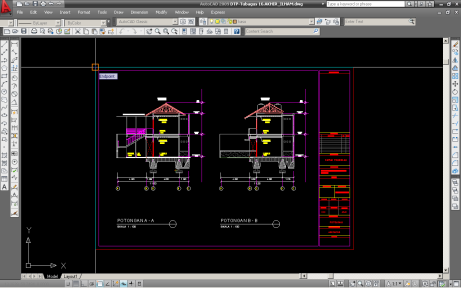 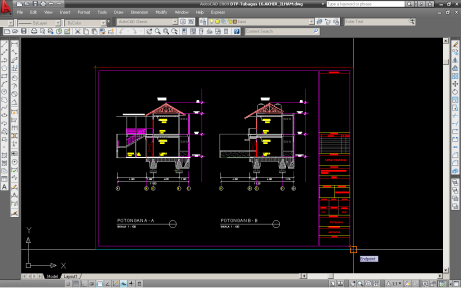 6. Maka akan muncul kembali menu Plot seperti berikut, selanjutnya klik Preview
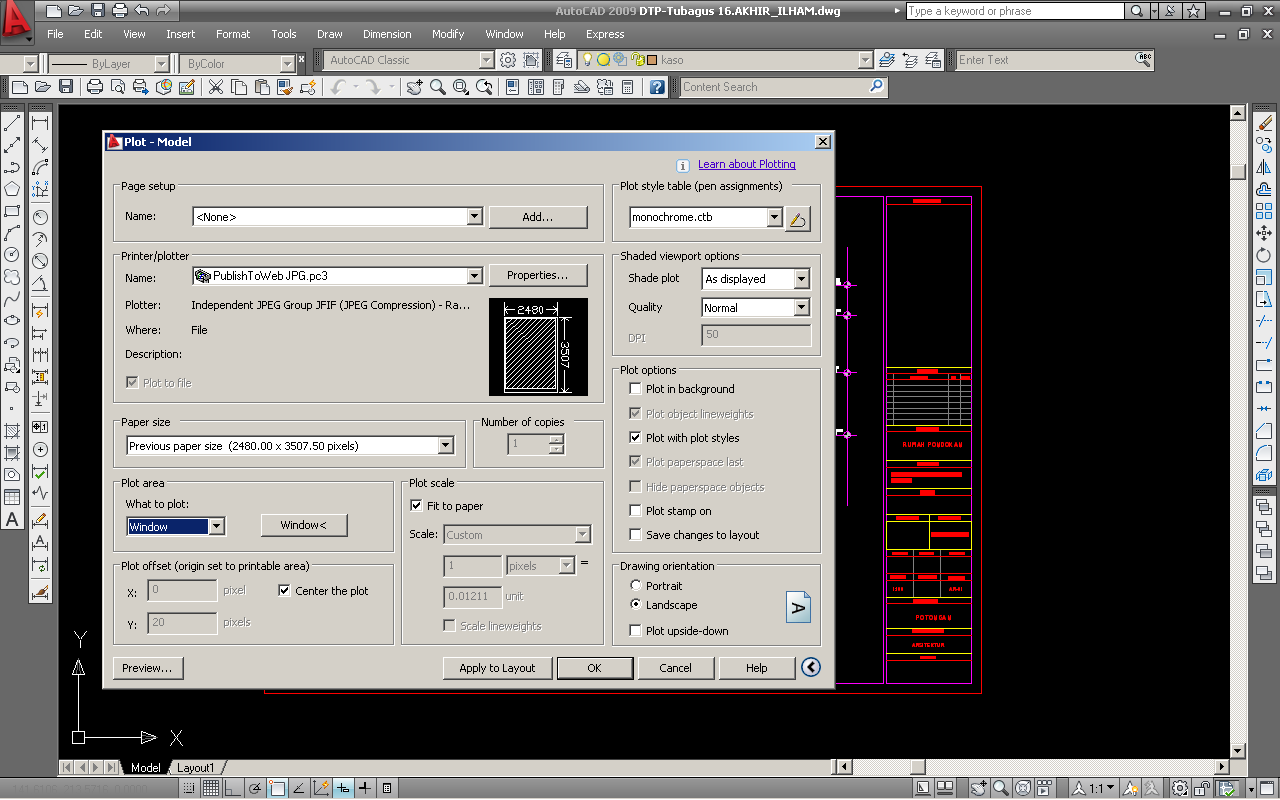 7. Maka akan muncul tampilan gambar yang akan dijadikan file JPG
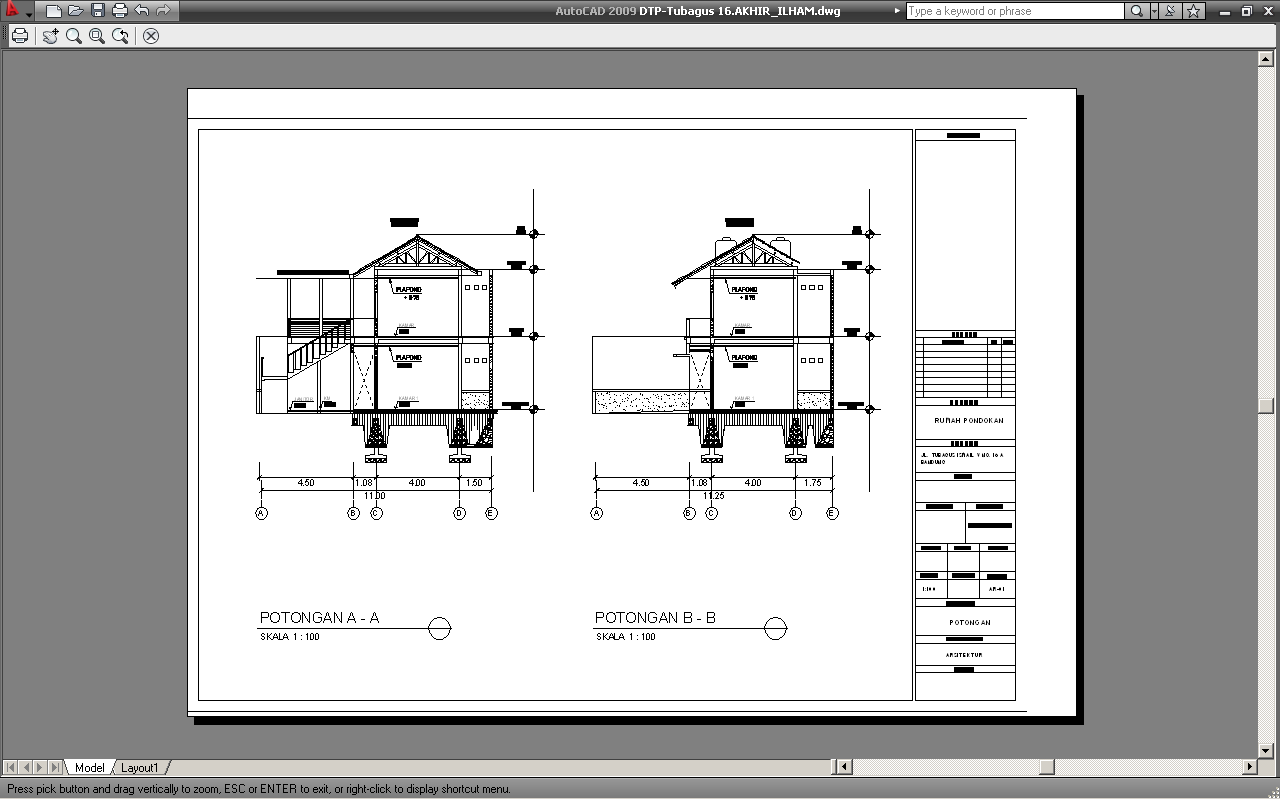 8. Jika sudah OK. Klik kanan kemudian Plot.
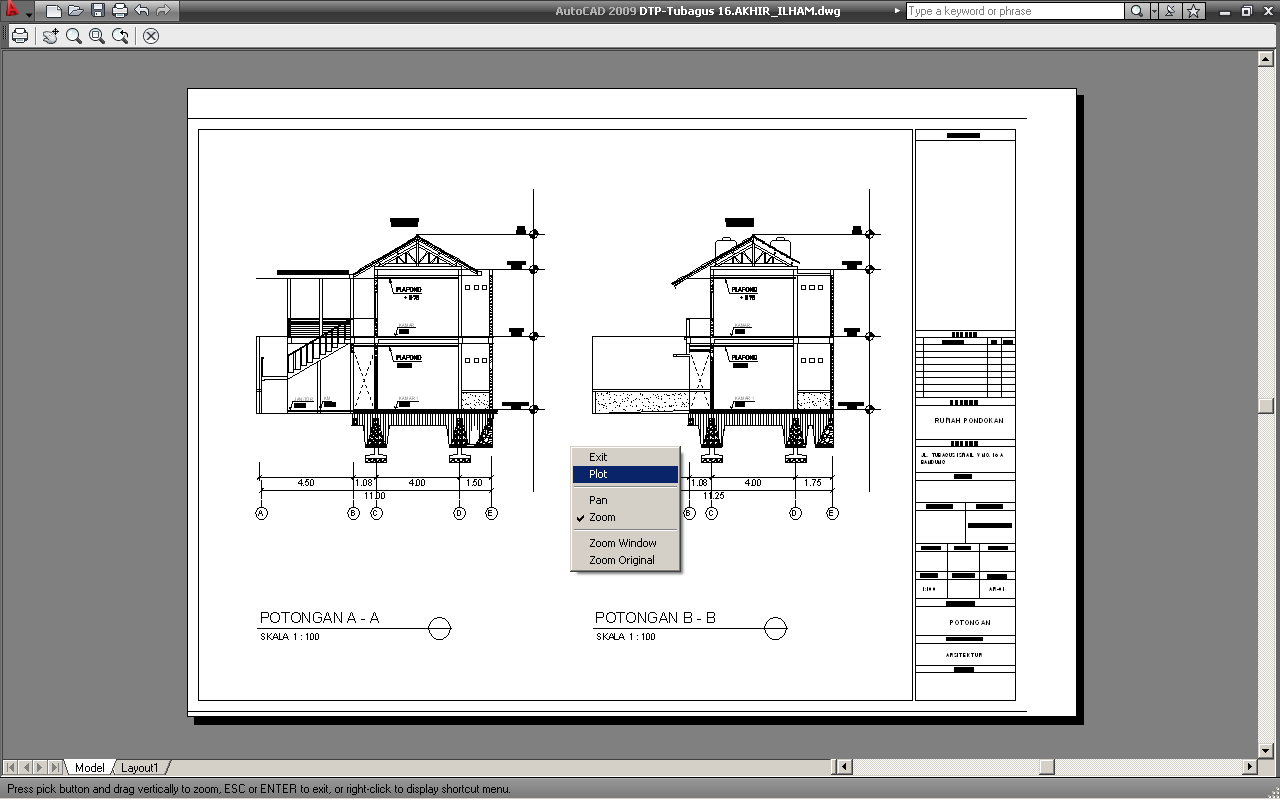 9. Kemudian simpan file di folder yang dipilih
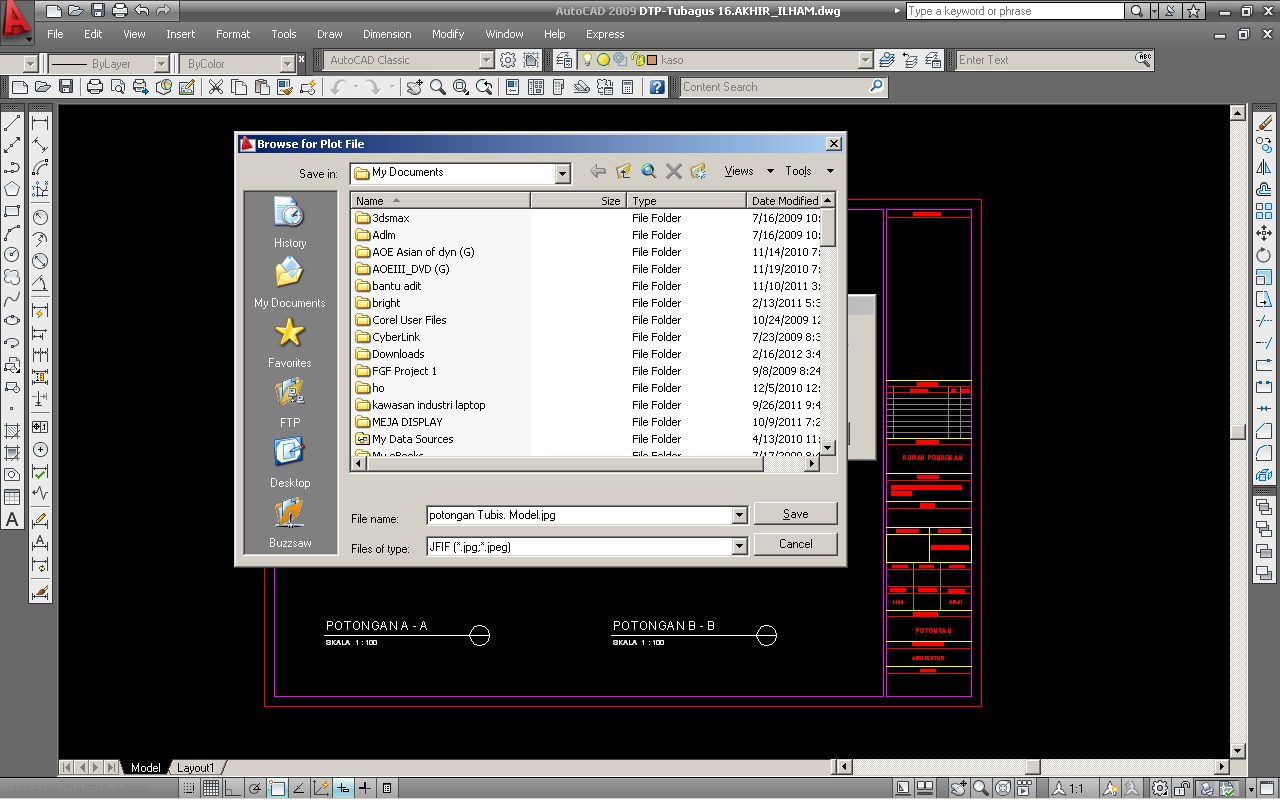 PLOT GAMBAR KE KERTAS
1.  Buat KOP standar, berukuran A4/A3/A4 sesuai ukuran kertas yang akan kita print, INGAT, sesuaikan satuan membuat KOP gambar. Apakah cm/mm/inch untuk setiap unitnya. Contoh jika menggambar di AUTOCAD 1 m menjadi 1. maka jika akan mencetak ke kertas ukuran A3. maka buat KOP berukuran 42 x 29.7
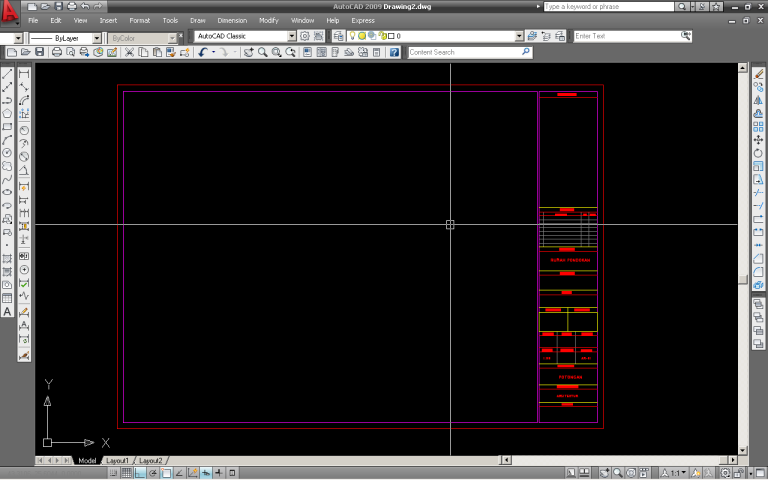 2. Masukan objek gambar yang telah selesai dibuat ke dalam KOP standar, jika objek gambar ini dapat masuk ke dalam kertas A3 tadi, berarti ini adalah skala 1 : 100.  Namun jika objek gambar ini tidak dapat masuk ke dalam kop A3 yang sudah dibuat. Maka anda dapat memperbesar ukuran kop A3 menjadi 2 kalinya. Hal ini berarti gambar anda dicetak dengan skala 1 : 200, karena ukuran kop  tadi telah diperbesar 2 kalinya.
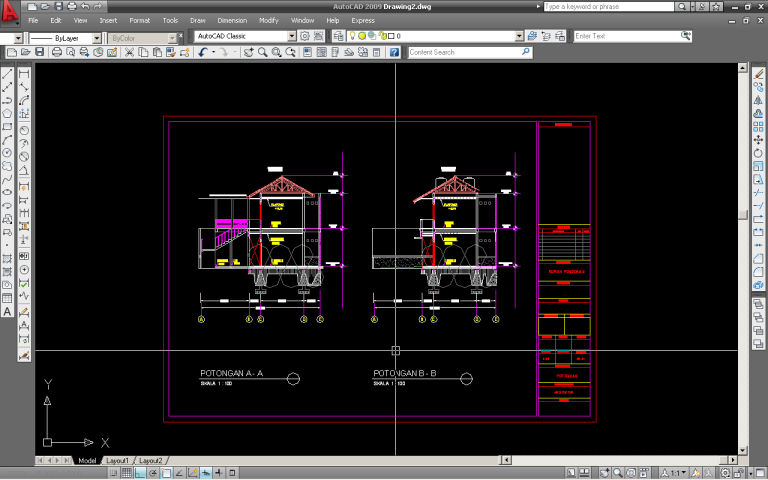 3. FILE
4. PLOT
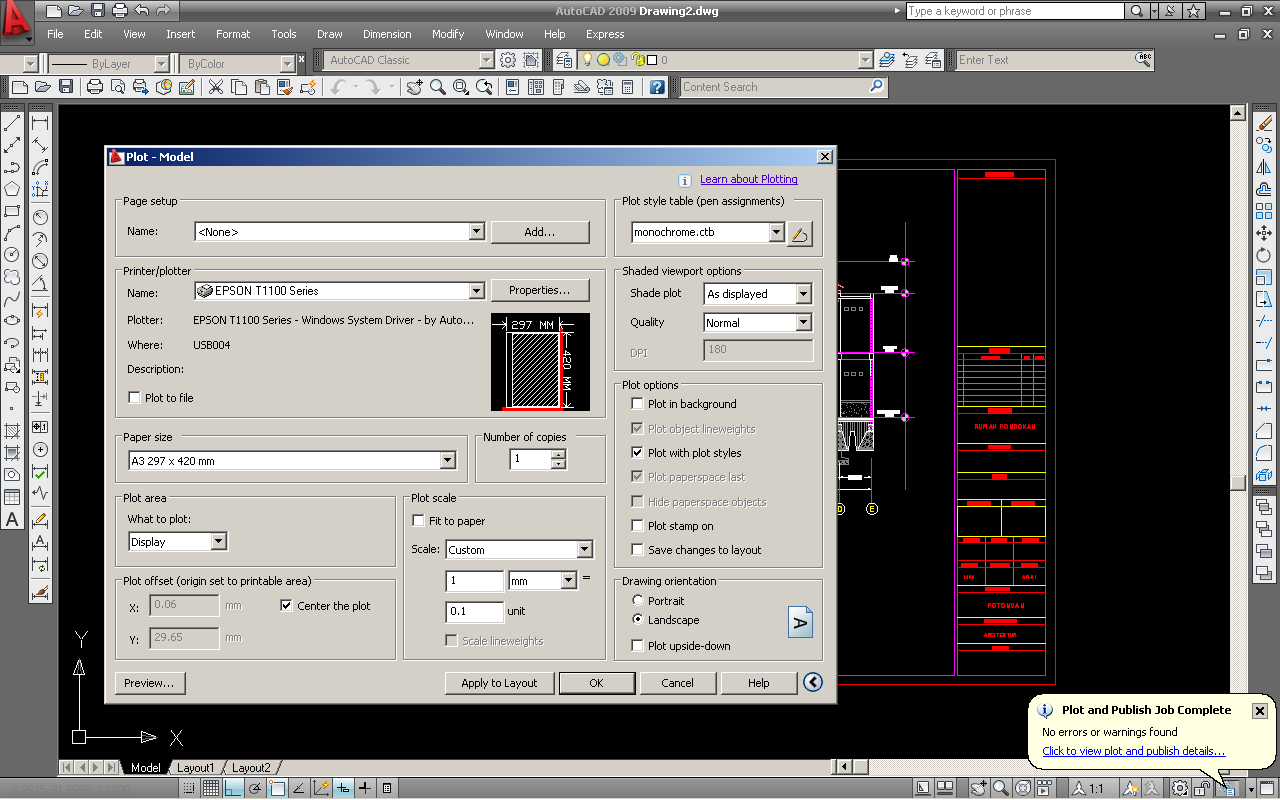 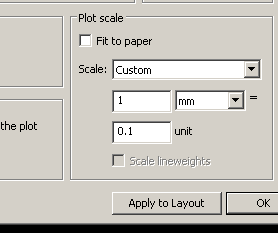 5. Untuk Plot Scale ini. INGAT. Jika anda menggambar dengan satuan meter, 1 meter digambarkan 1 dalam AUTOCAD, maka scale menggunakan Custom dengan perbandingan 1 mm = 0.1 unit. 
	Jika dengan satuan mm maka perbandingannya 1 : 1
5. Plot Area dirubah menjadi Window
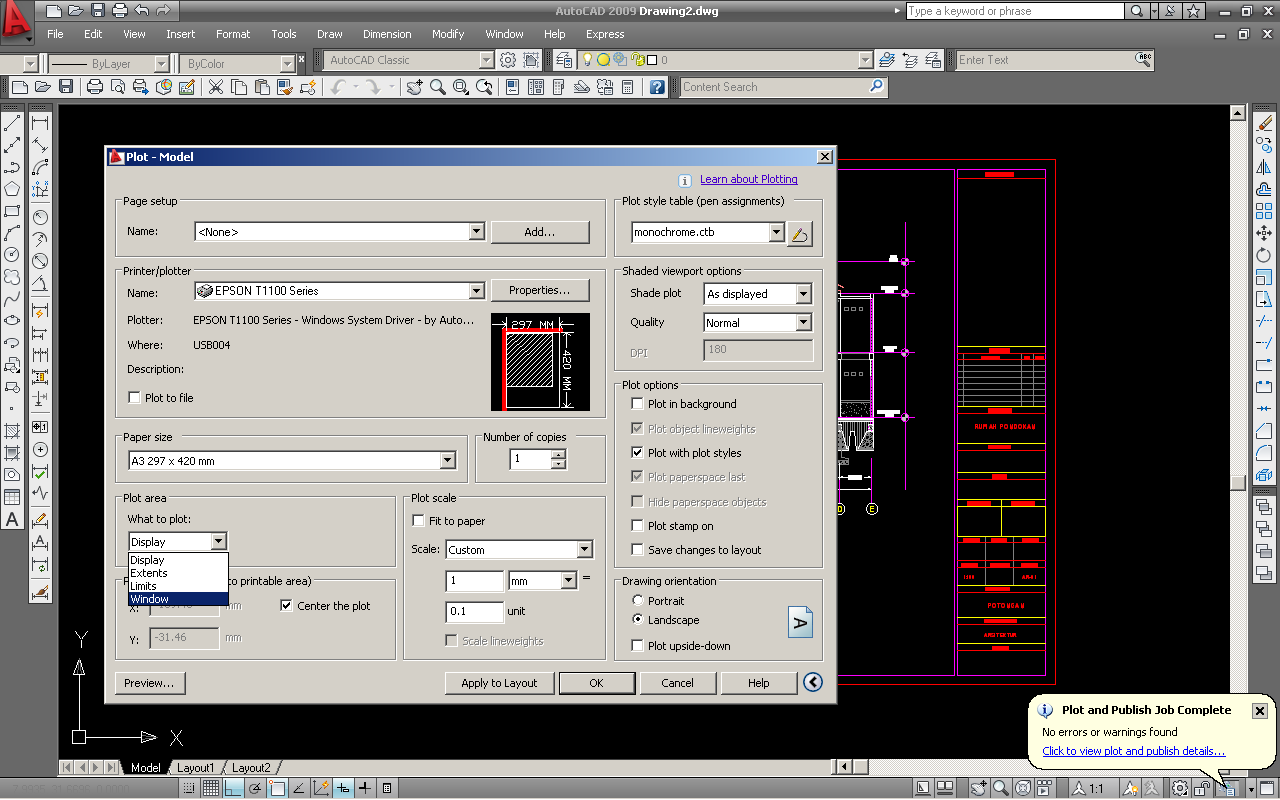 7. Maka akan muncul tampilan gambar yang akan dicetak
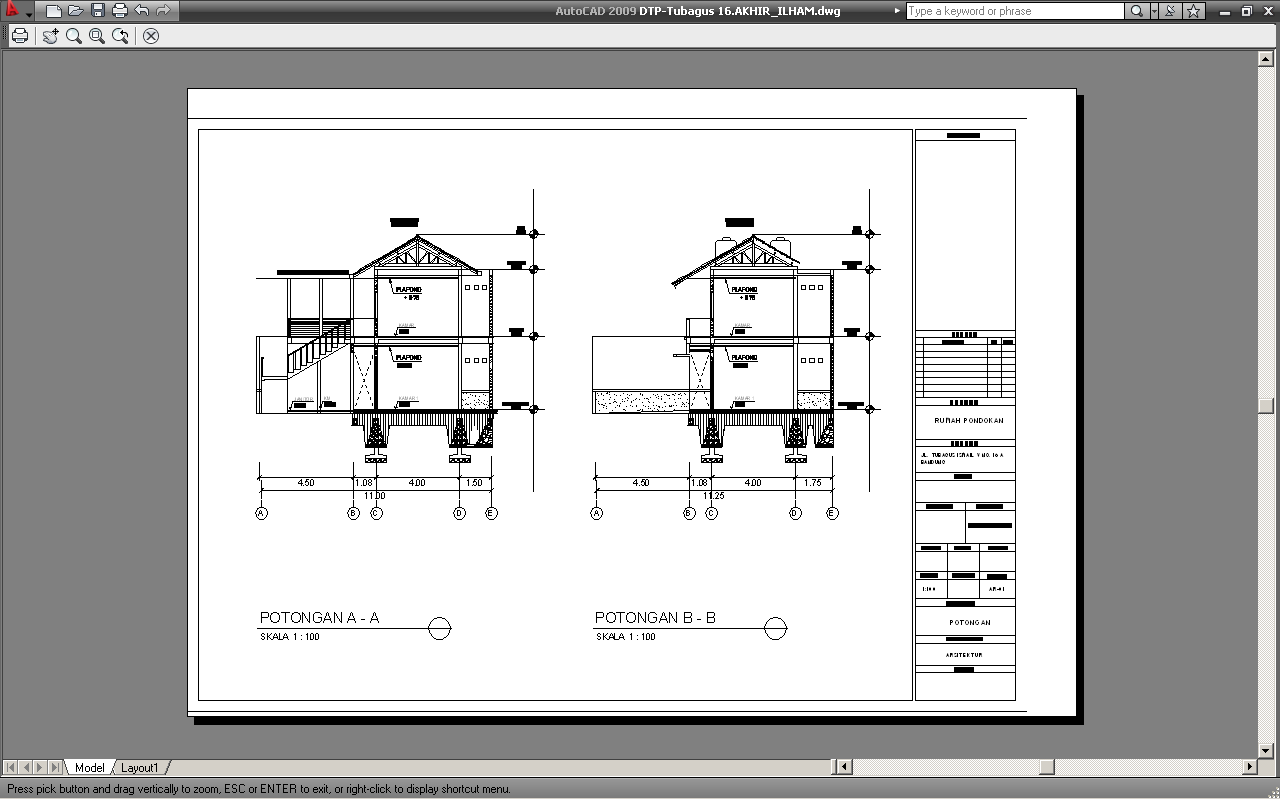 8. Jika sudah OK. Klik kanan kemudian Plot.
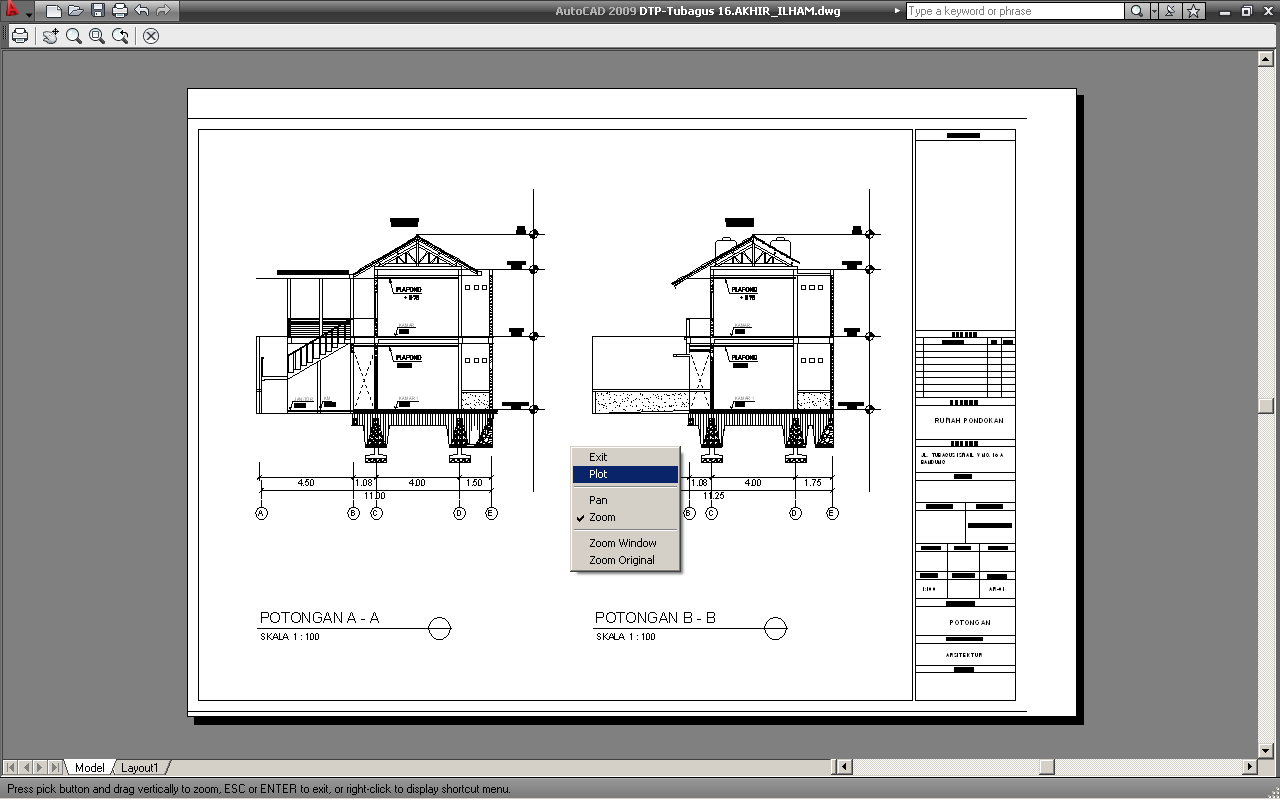